РЕШУ ЕГЭ
Штейникова О.Н., МАОУ «СОШ №108»
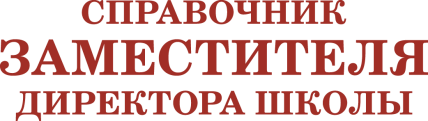 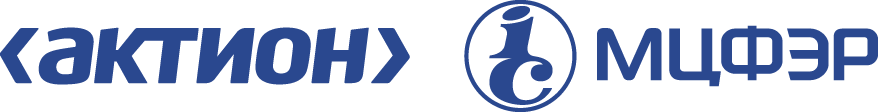 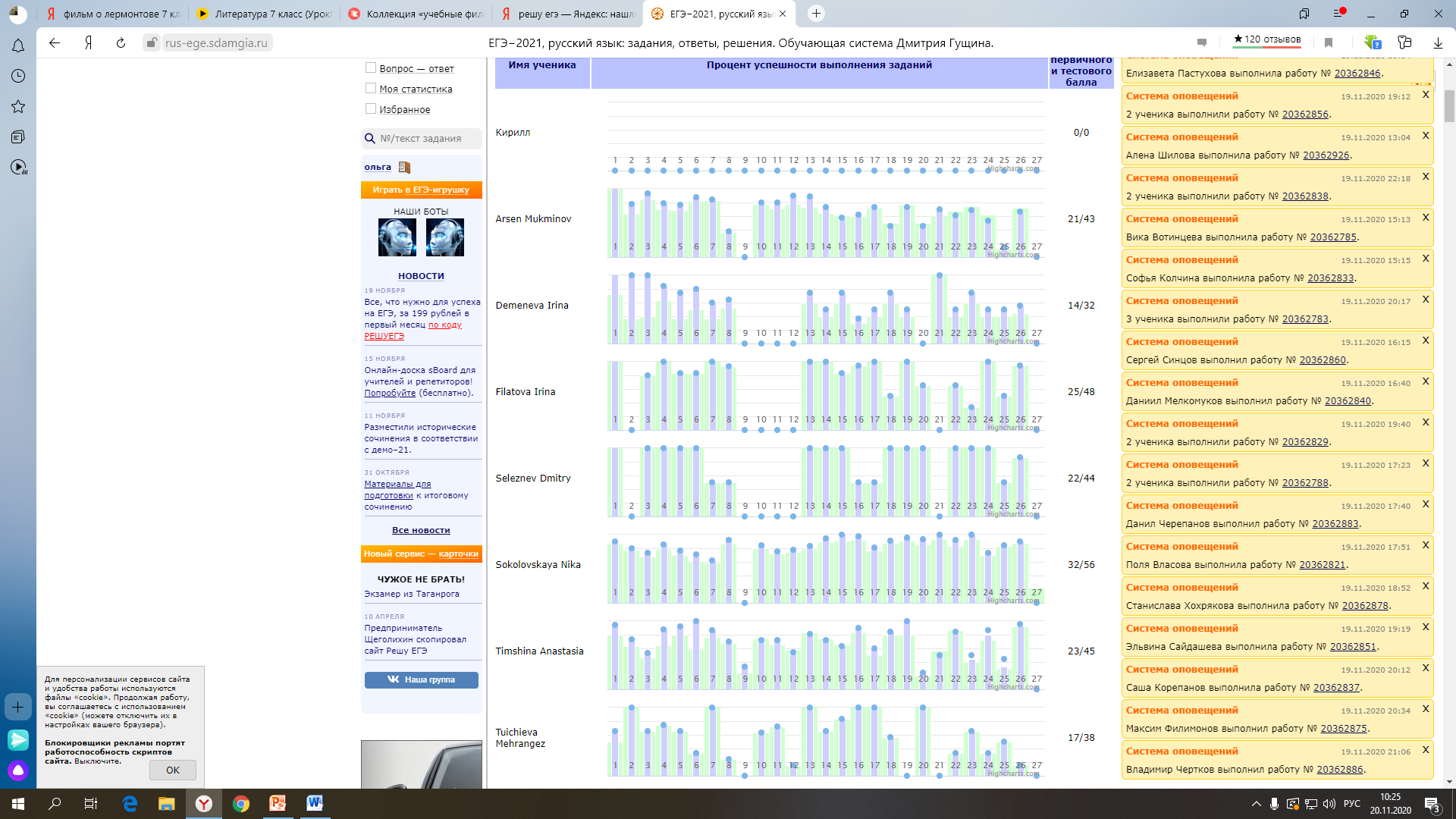 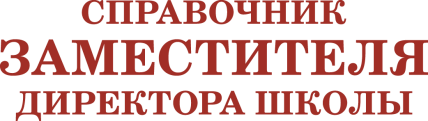 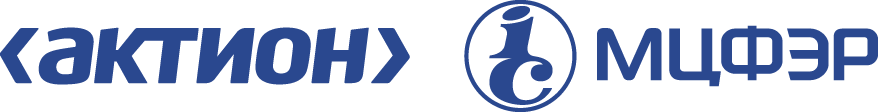 :
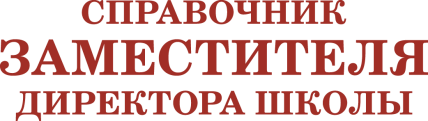 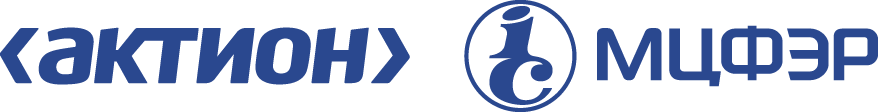